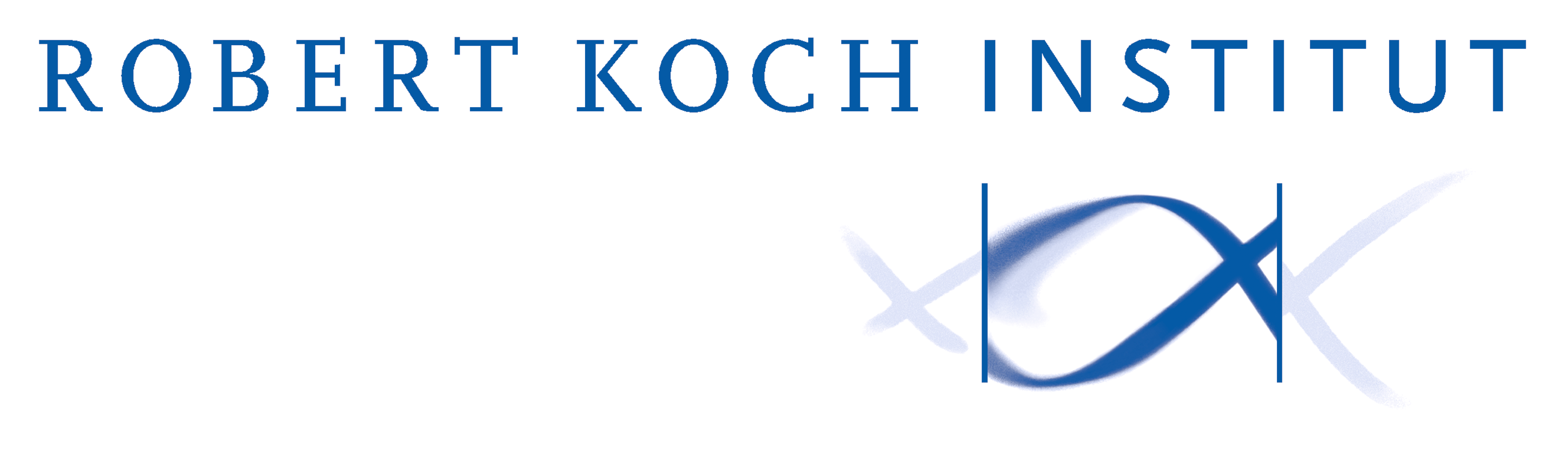 Aktuelle Ergebnisse zur Entwicklung der Psychischen Gesundheit IN DER erwachsenen Bevölkerung während der COVID-19-Pandemie
Dr. Lena Walther - Mental Health Surveillance 
Fachgebiet 26 - Psychische Gesundheit, Robert Koch-Institut
27.07.2022
1
Inhalte
Letzter Vortrag: depressive Symptome (bis Okt/Nov 2021)
Heute: Update depressive Symptome & weitere Indikatoren (bis Feb/März 2022)
27.07.2022
Psychische Gesundheit bei Erwachsenen während der COVID-19-Pandemie in Deutschland
2
Engmaschige Mental Health Surveillance
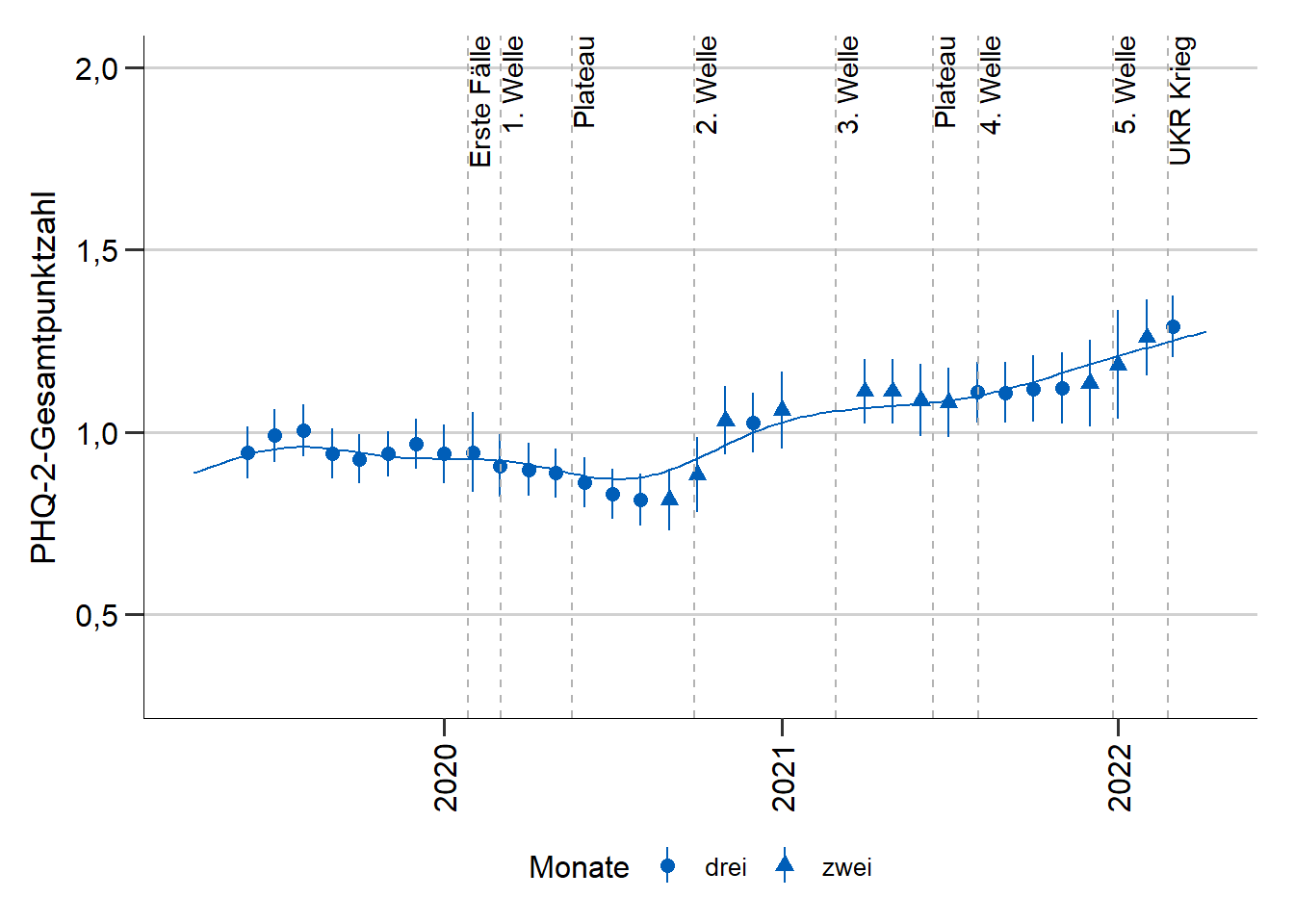 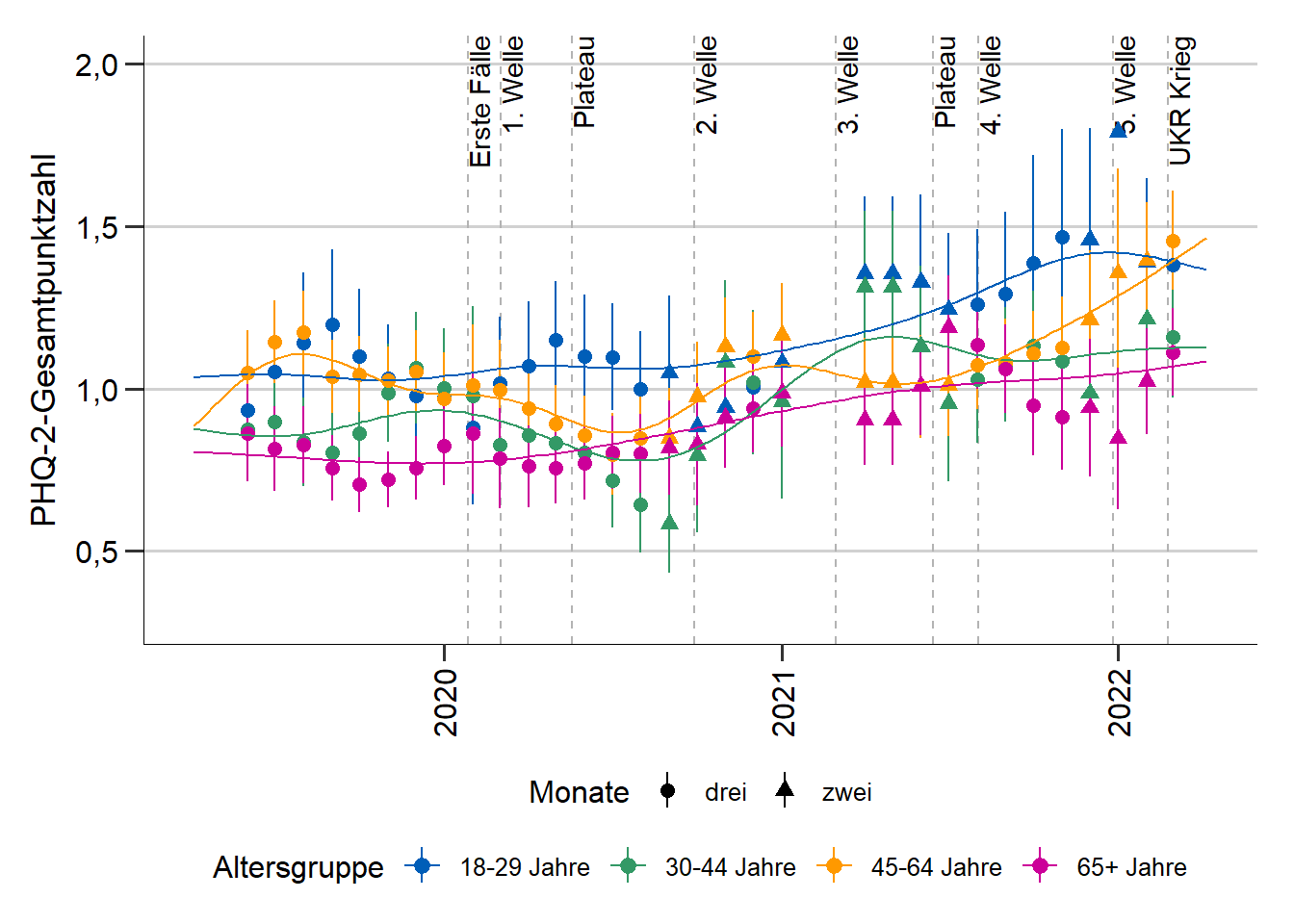 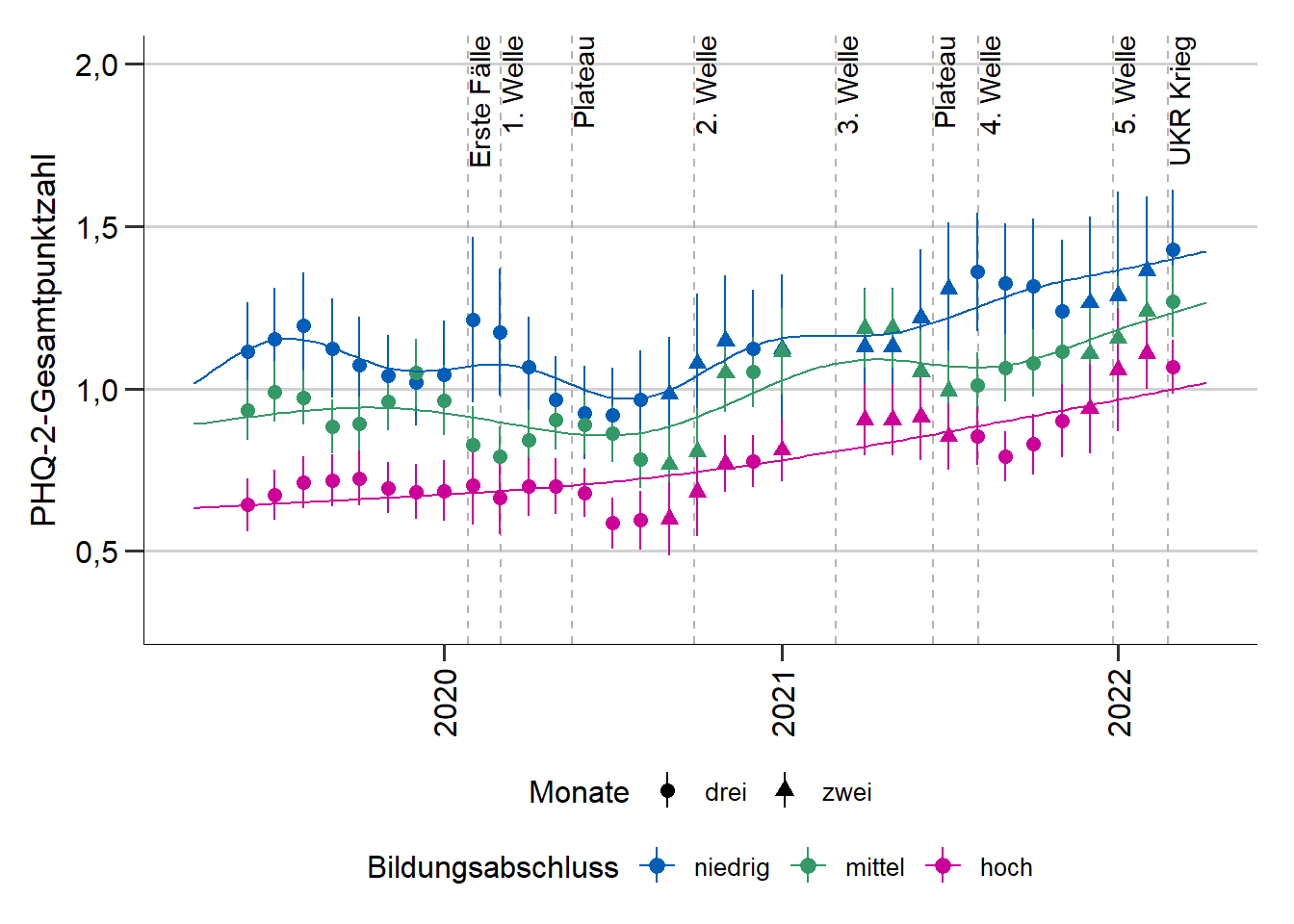 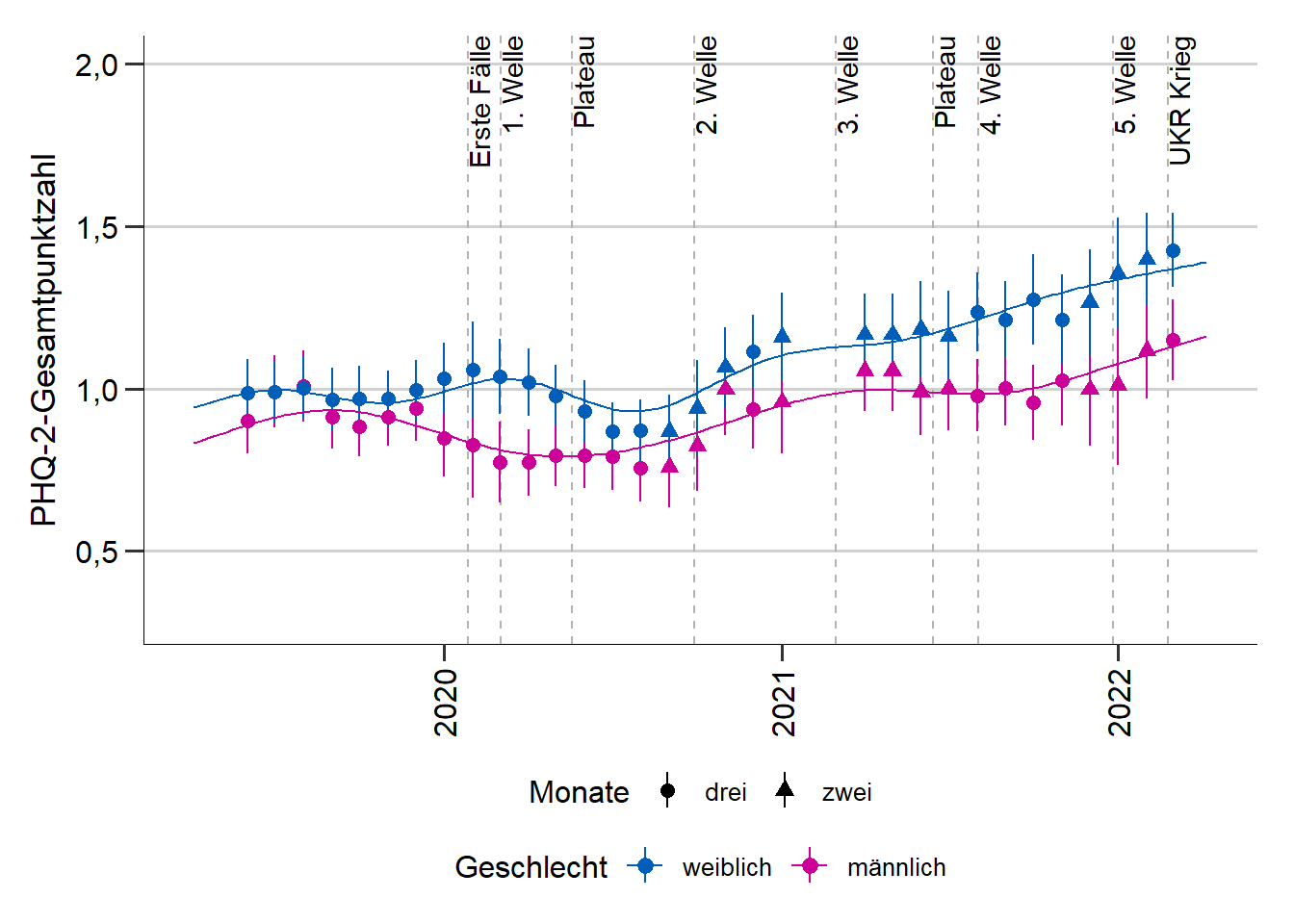 27.07.2022
Psychische Gesundheit bei Erwachsenen während der COVID-19-Pandemie in Deutschland
3
Mental Health Surveillance: Datengrundlage
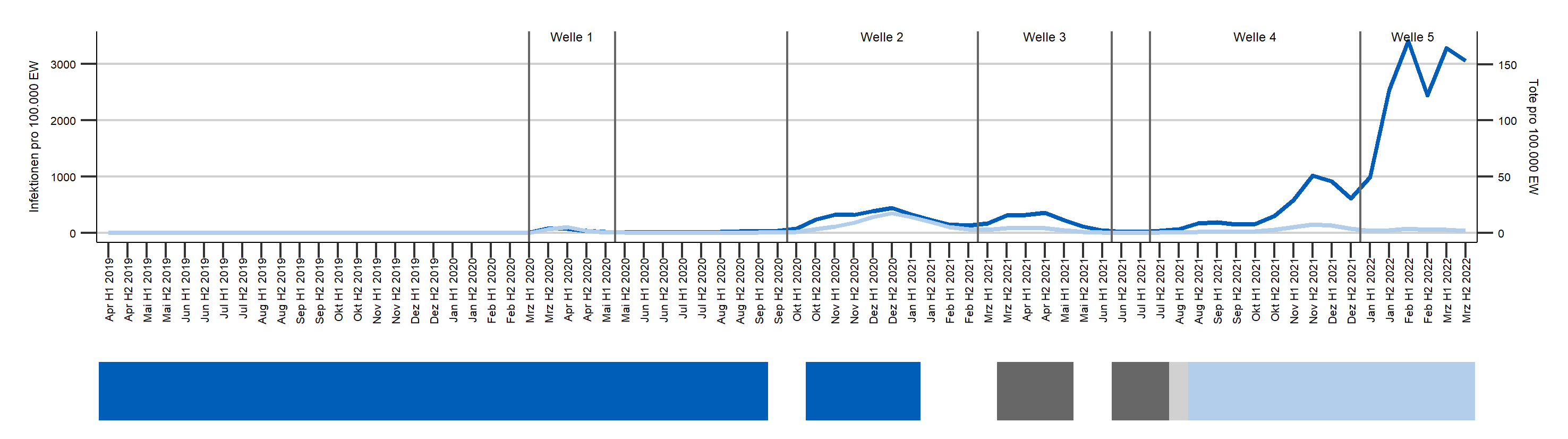 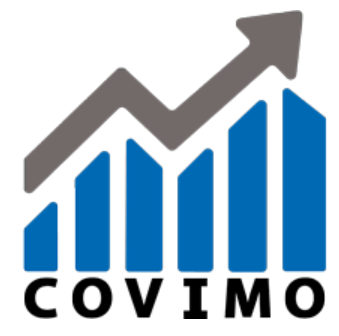 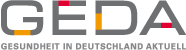 Fast monatliche, repräsentative Daten aus Telefoninterviews mit jeweils ca. n = 1.000 Erwachsenen, ab 2022 ca. n = 4.000
27.07.2022
Psychische Gesundheit bei Erwachsenen während der COVID-19-Pandemie in Deutschland
4
Mental Health Surveillance: Indikatoren
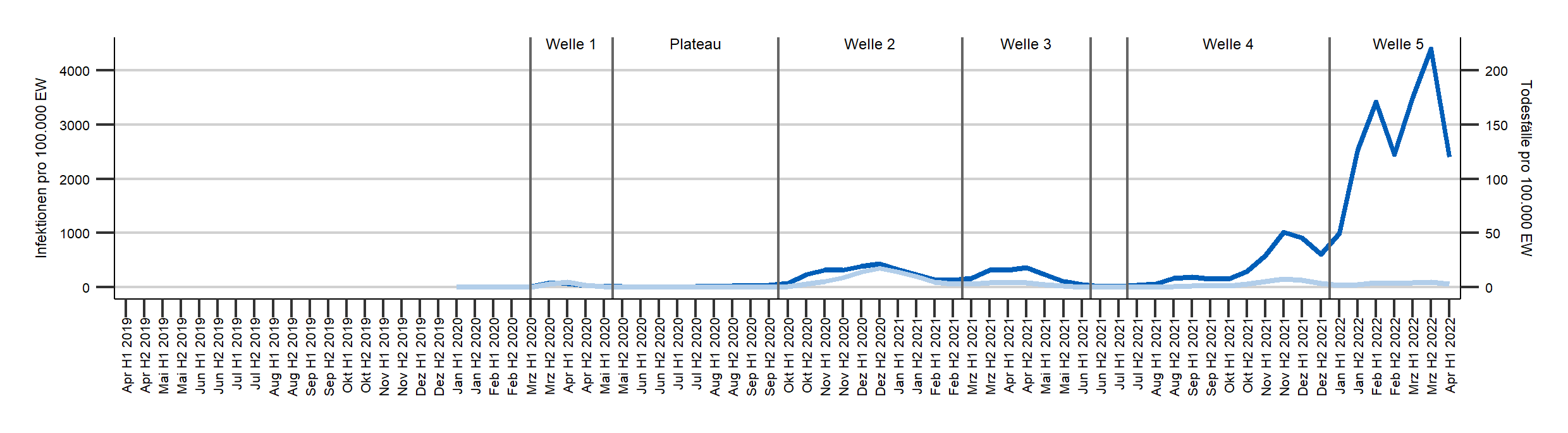 27.07.2022
Psychische Gesundheit bei Erwachsenen während der COVID-19-Pandemie in Deutschland
5
Mental Health Surveillance: Indikatoren
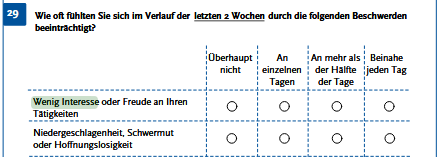 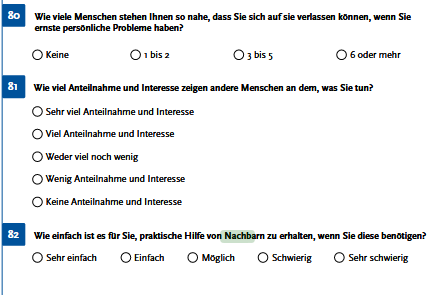 27.07.2022
Psychische Gesundheit bei Erwachsenen während der COVID-19-Pandemie in Deutschland
6
Mental Health Surveillance: Datenauswertung
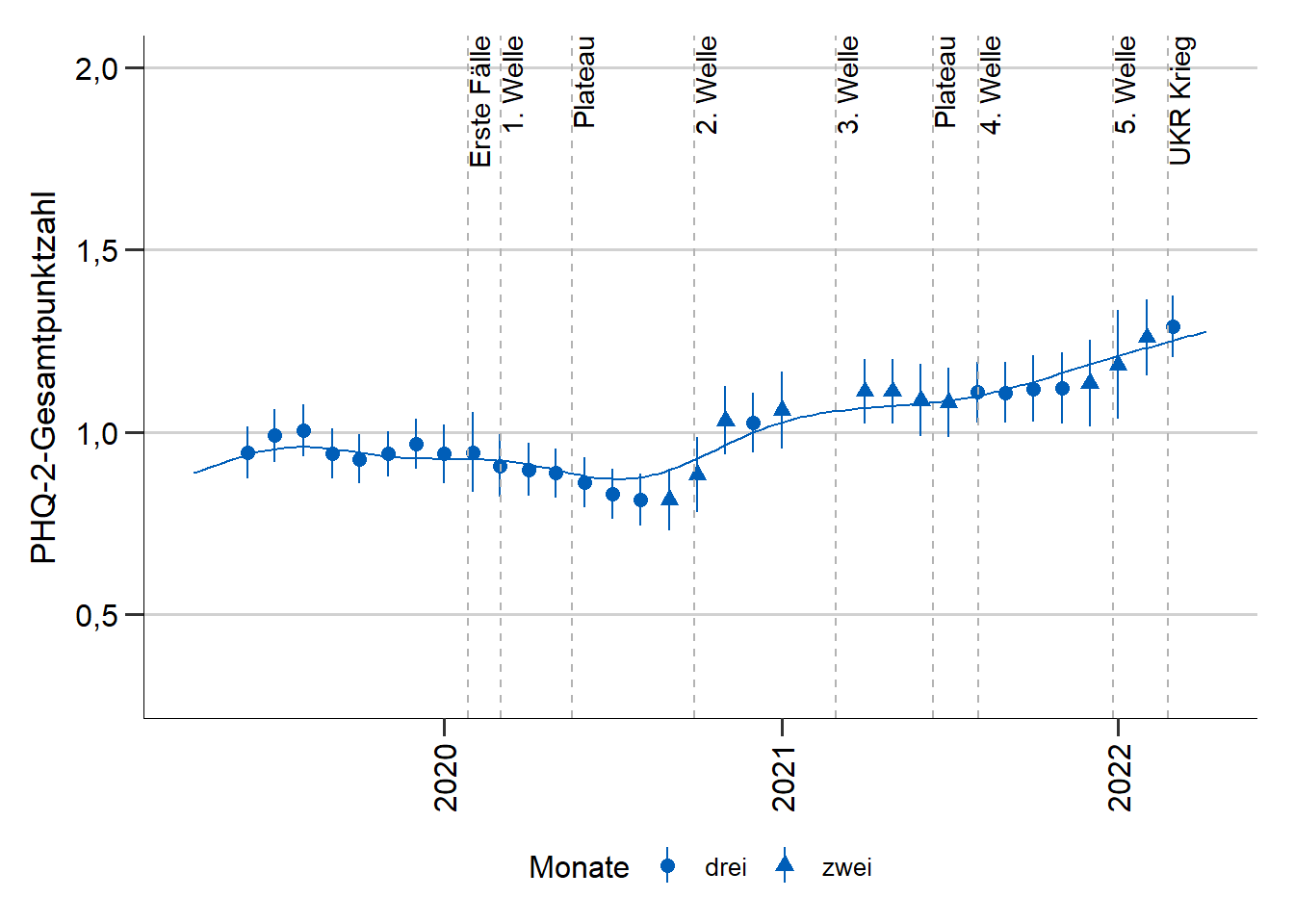 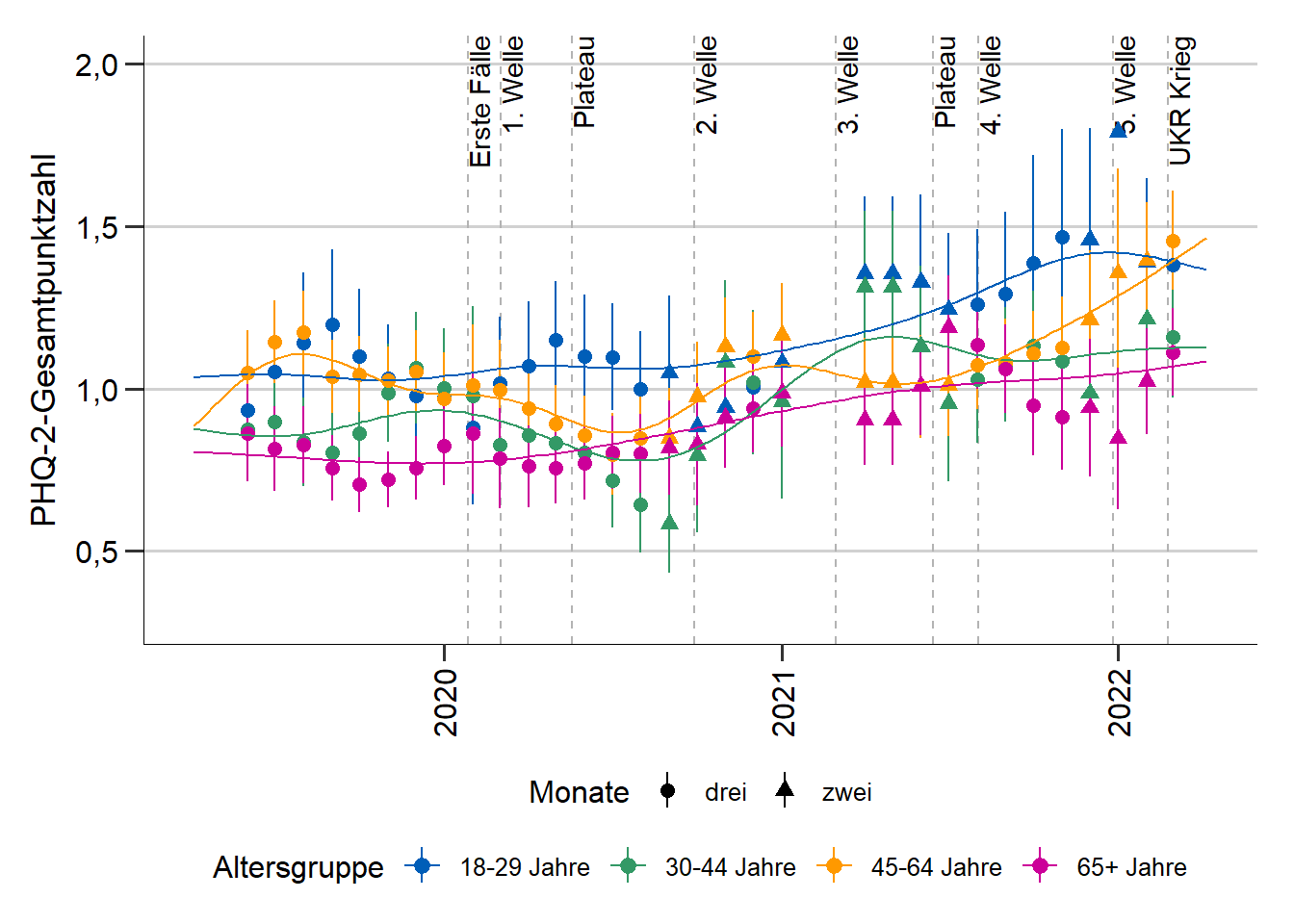 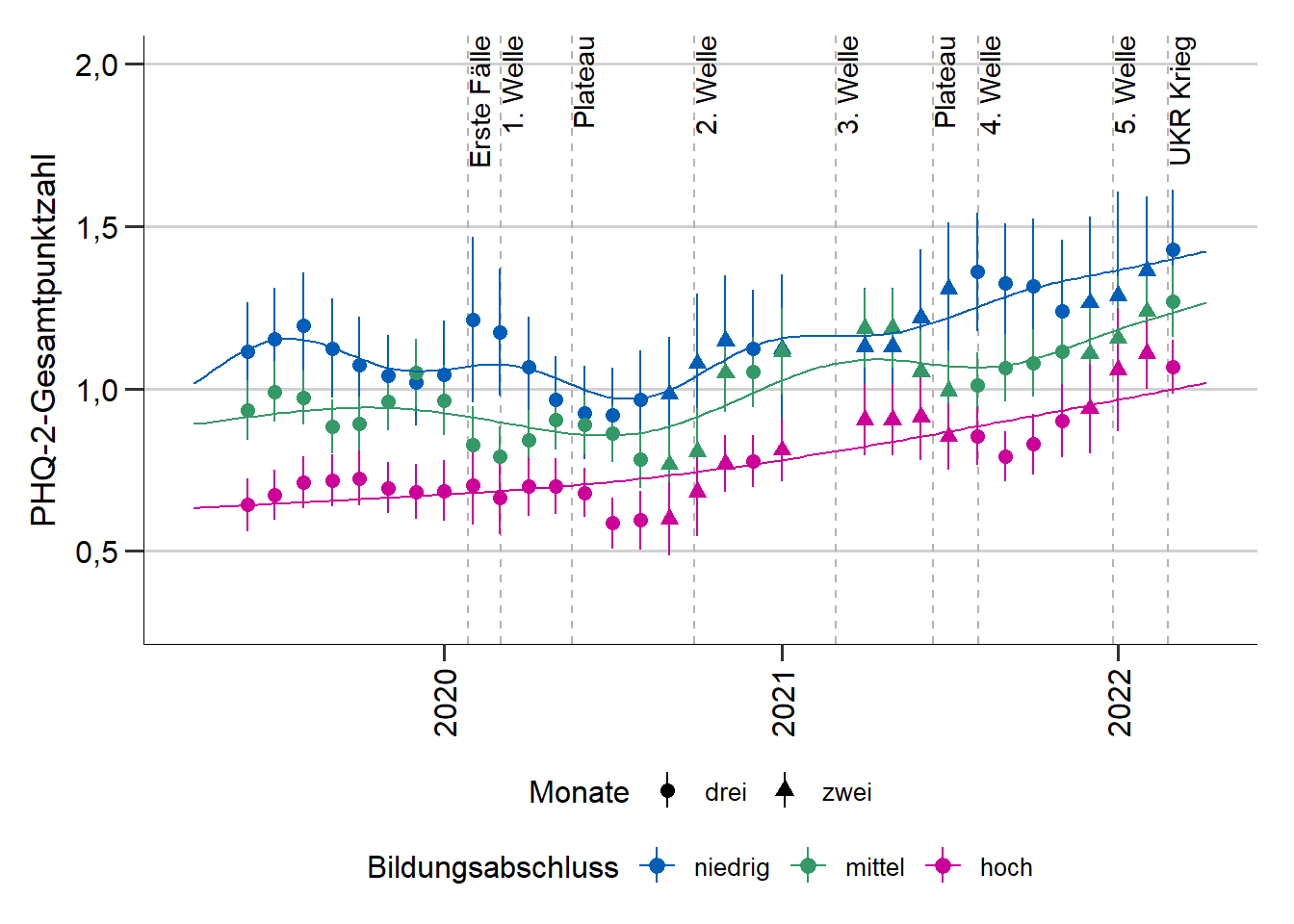 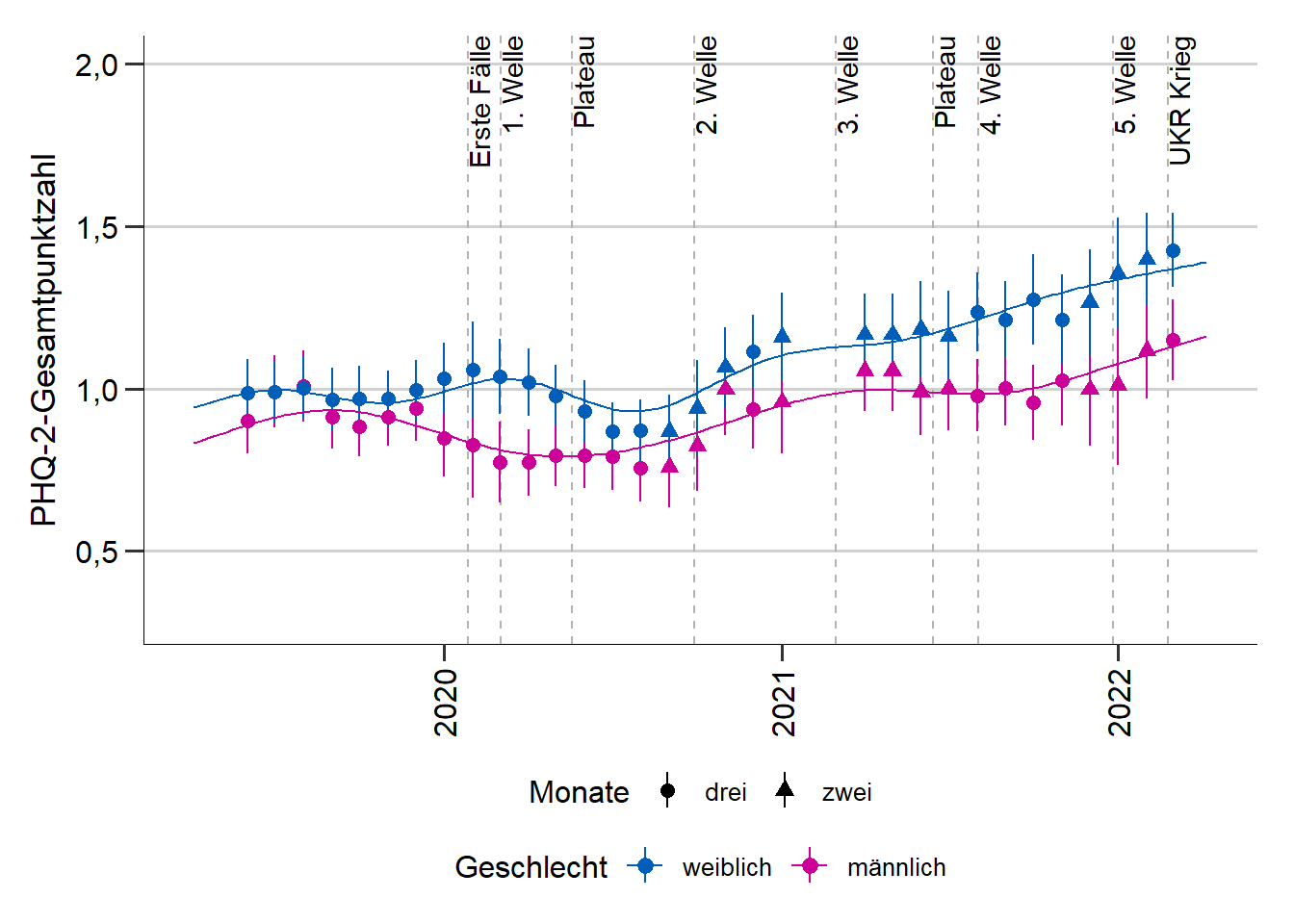 Gleitende Drei-Monats-Schätzungen -> graphische Zeitreihen
Predictive Margins aus linearen und logistischen Regressionen
Gewichtet nach Alter, Geschlecht, Bildung und Region
Standardisiert nach Alter, Geschlecht und Bildung
Mikrozensus 2018
Kurven: Generalized Additive Models mit Smoothing Splines -> Robustness Check
Graphische Auswertung: über mehrere Schätzer hinweg bestehen bleibend / markant
27.07.2022
Psychische Gesundheit bei Erwachsenen während der COVID-19-Pandemie in Deutschland
7
Mental Health Surveillance: Ergebnisse aus längeren Zeitreihen
Positive als auch negative Entwicklungen:
Soziale Unterstützung (MW OSLO-3-Score, Range 3-14)
Depressive Symptome (MW PHQ-2-Score, Range 0-6)
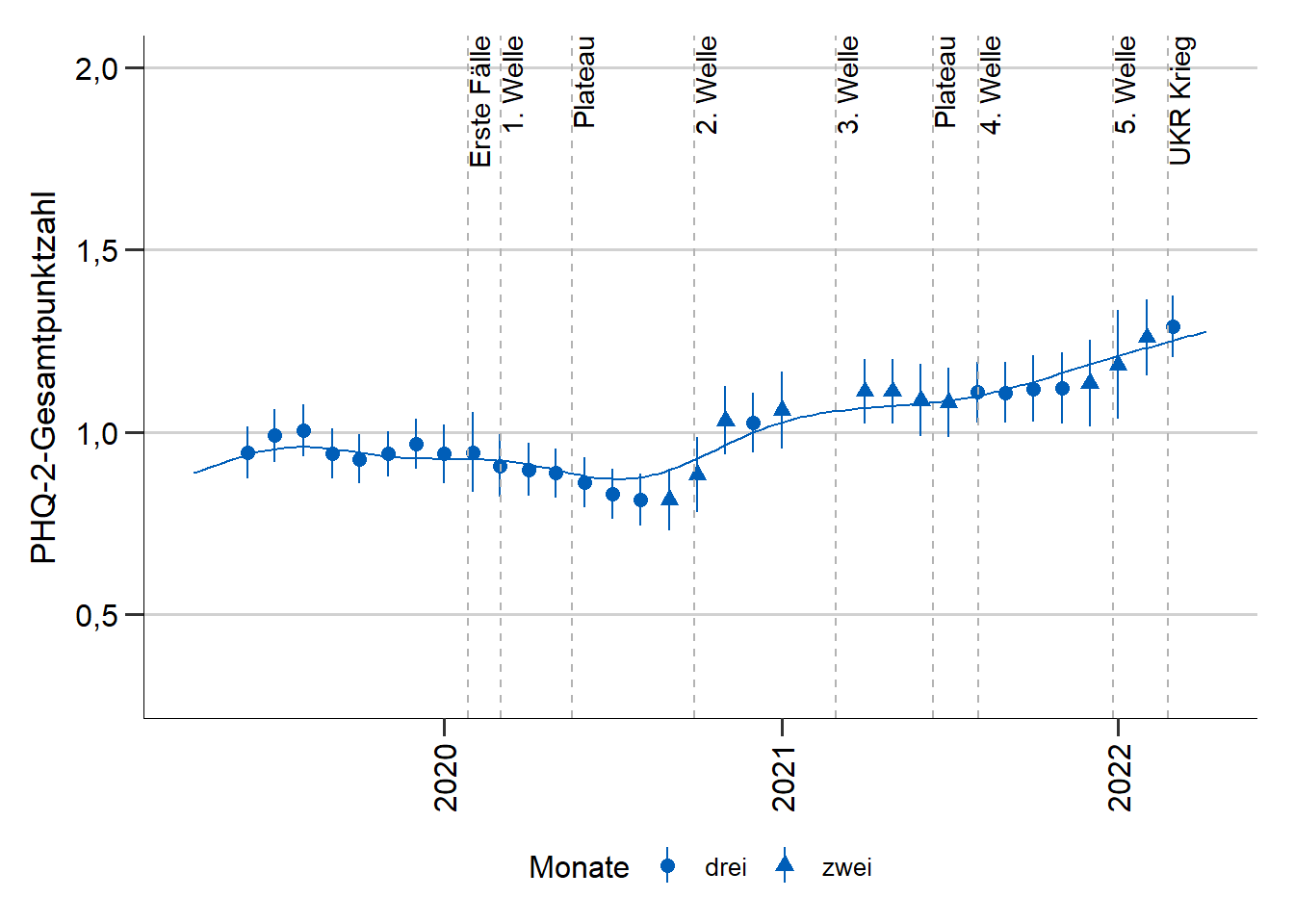 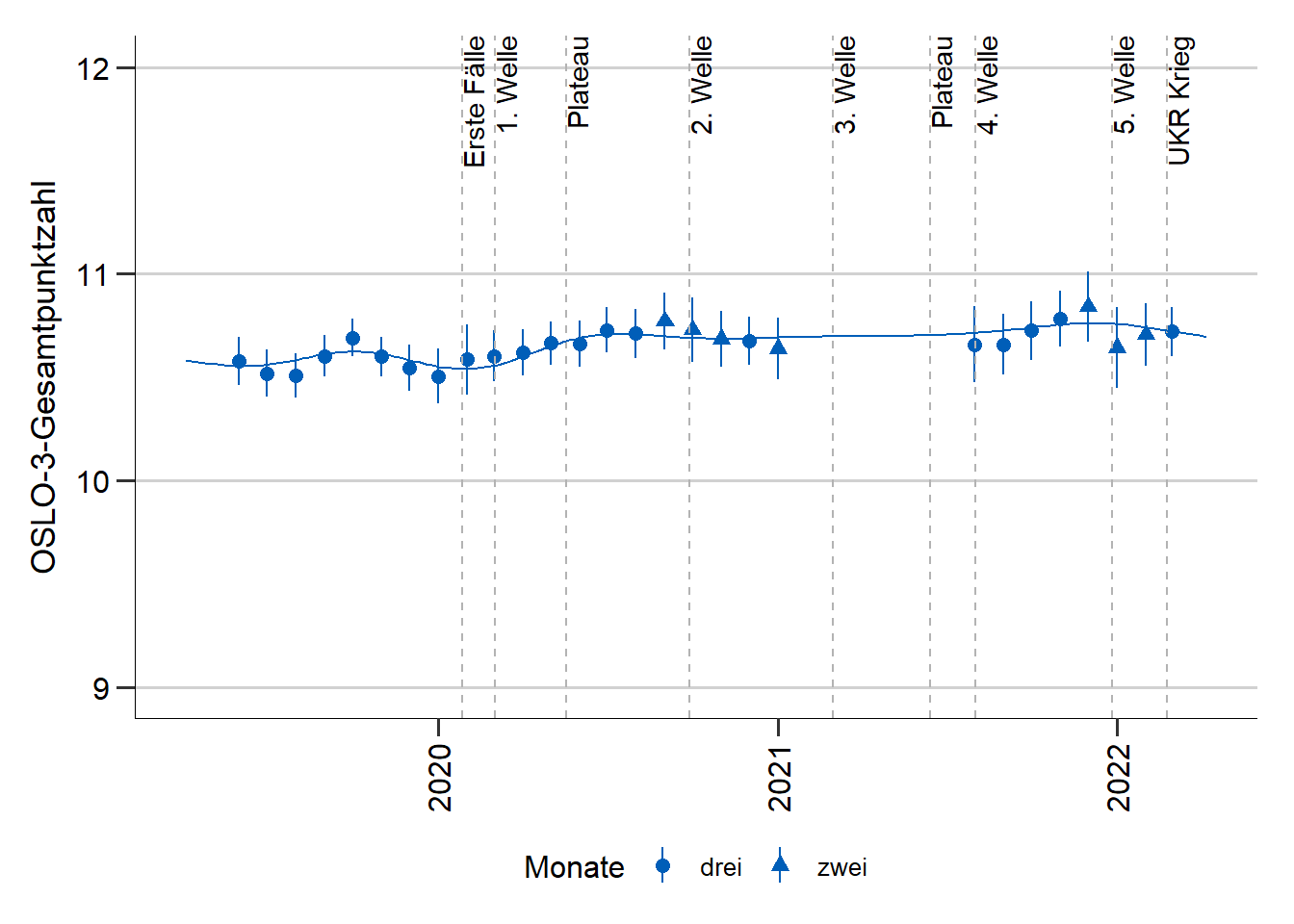 Depressive Symptome (MW) nach Rückgang zu Pandemiebeginn mehrfach zugenommen
+ Wahrgenommene soziale Unterstützung 
   in Pandemiezeiten geringfügig zugenommen
27.07.2022
Psychische Gesundheit bei Erwachsenen während der COVID-19-Pandemie in Deutschland
8
Mental Health Surveillance: Ergebnisse aus längeren Zeitreihen
Depressive Symptomatik (PHQ-2 ≥ 3)
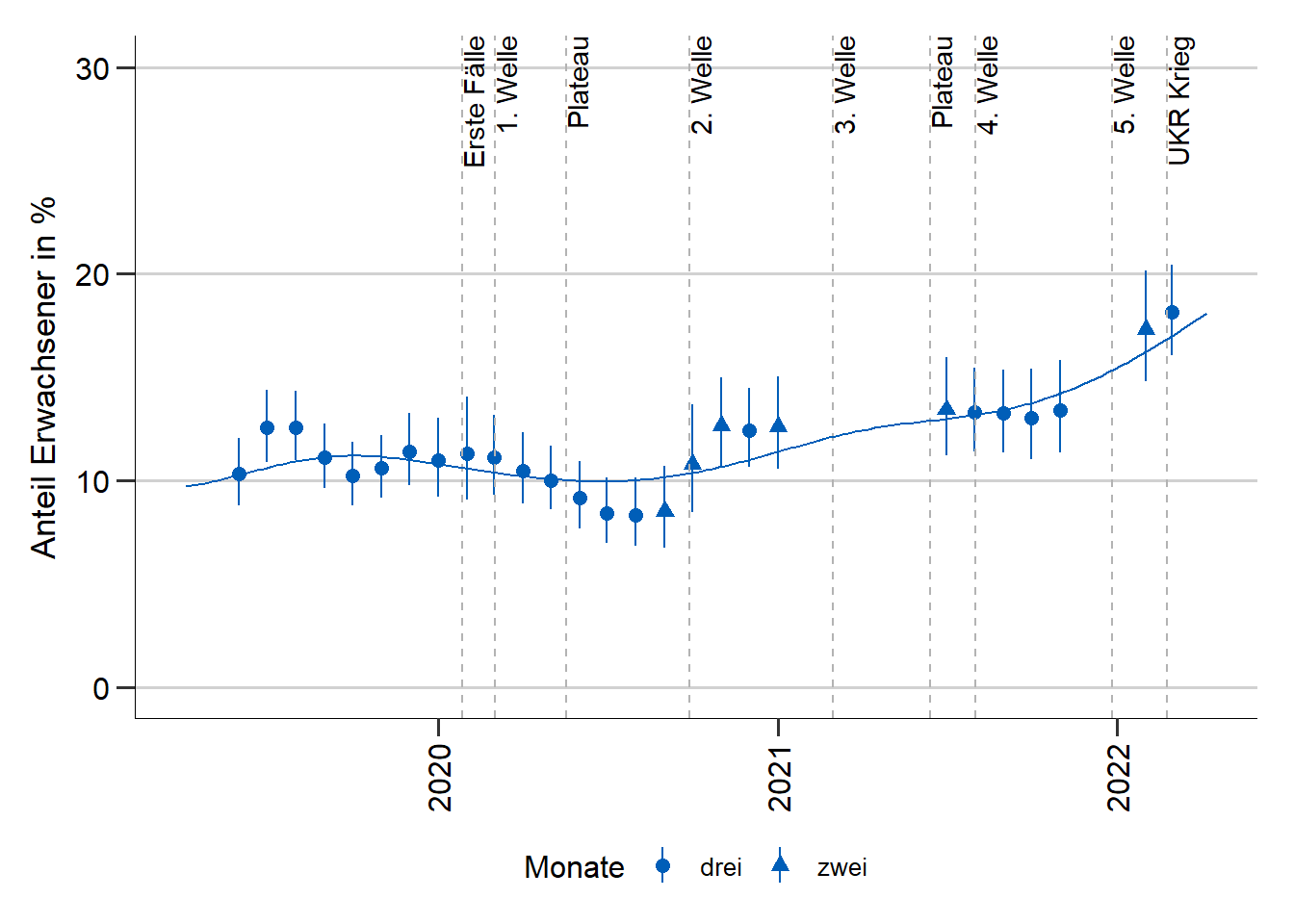 17-18%
+ 2%
Zunahmen des Anteils mit auffälligem Niveau an depressiven Symptomen
27.07.2022
Psychische Gesundheit bei Erwachsenen während der COVID-19-Pandemie in Deutschland
9
Mental Health Surveillance: Ergebnisse aus kürzeren Zeitreihen
Positive als auch negative Entwicklungen:
Angstsymptome 
(MW GAD-2-Score, Range 0-6)
Subjektive psychische Gesundheit 
(MW SRMH, Range 1-5)
Einsamkeit 
(MW UCLA-3-Score, Range 3-9)
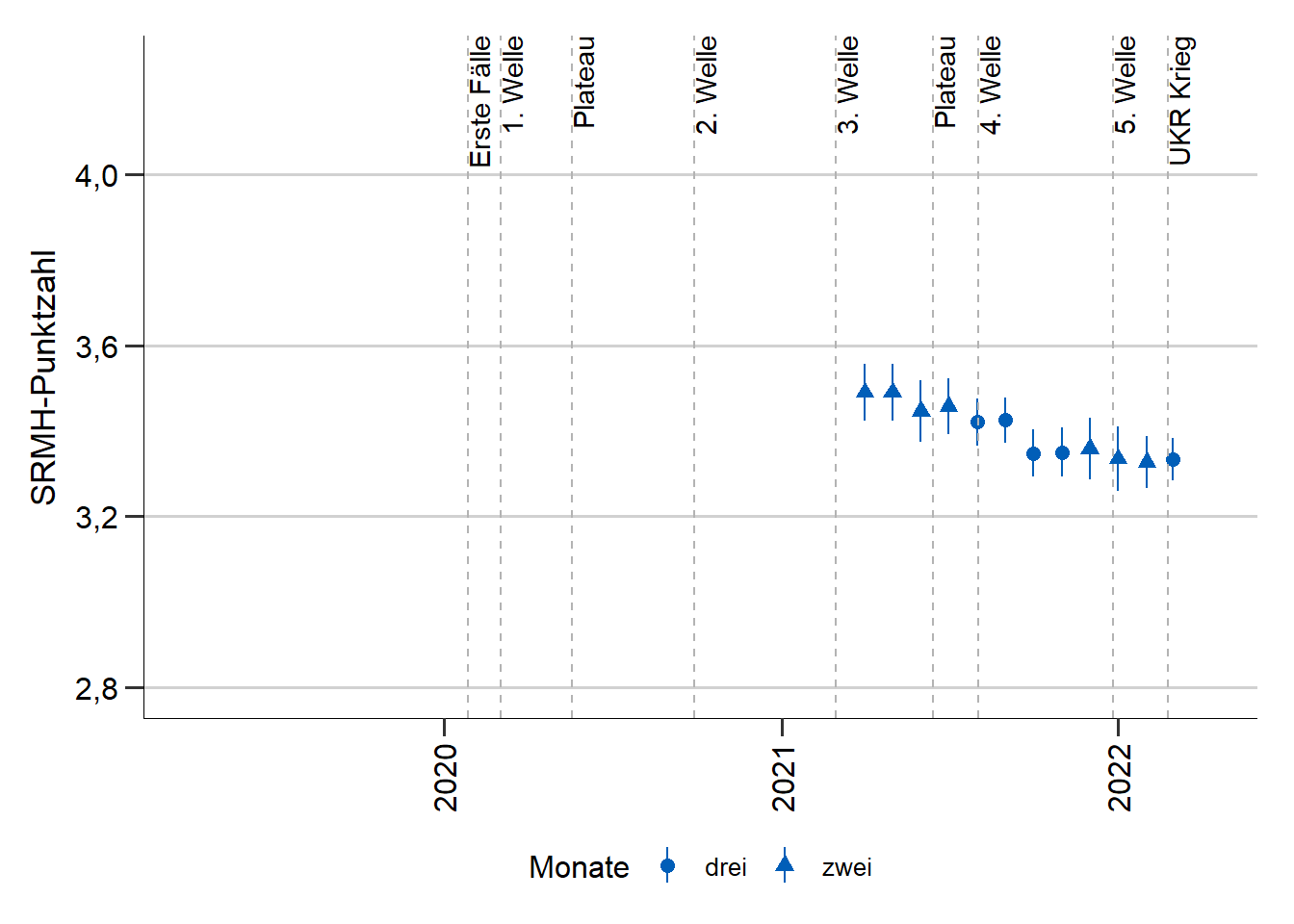 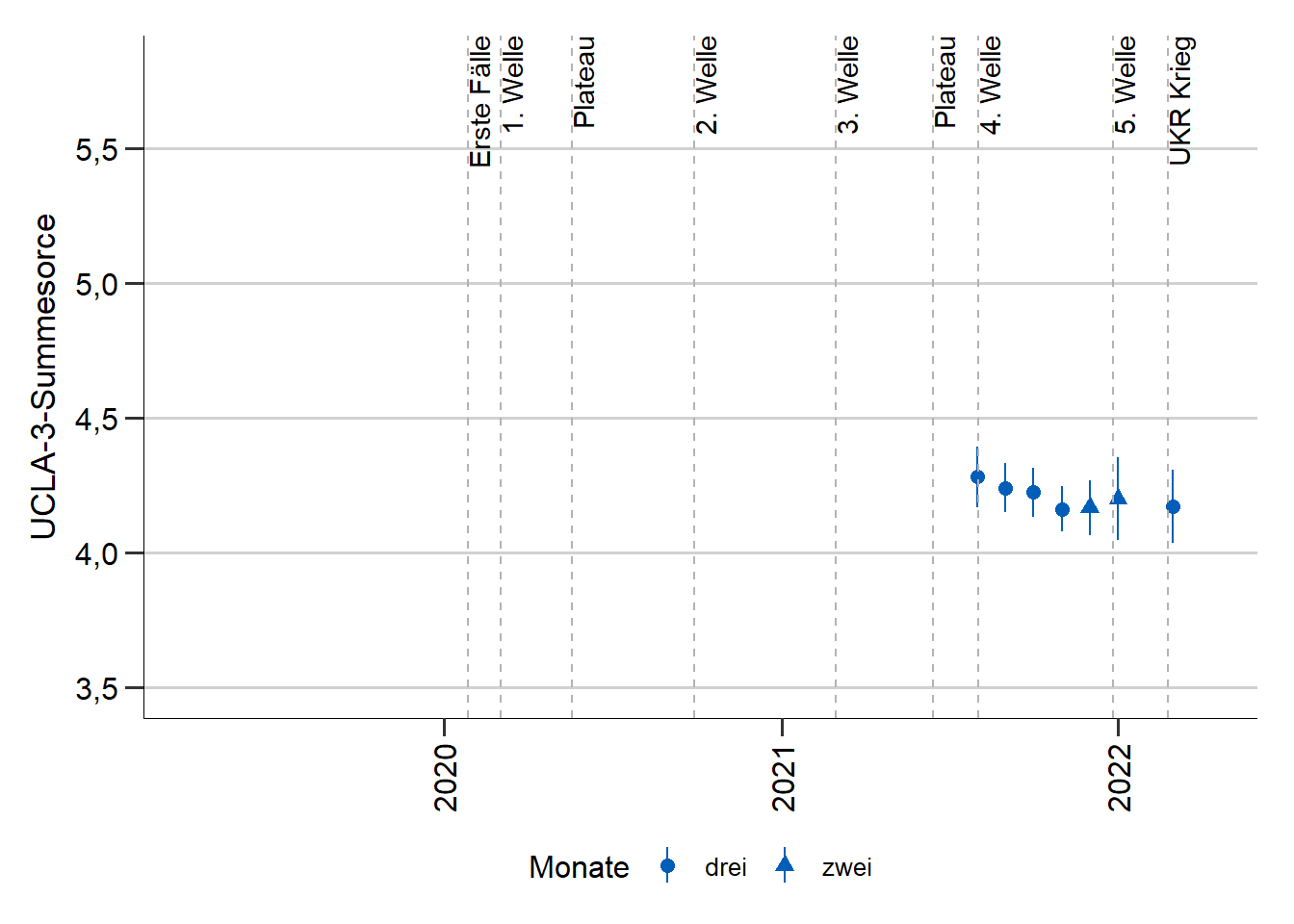 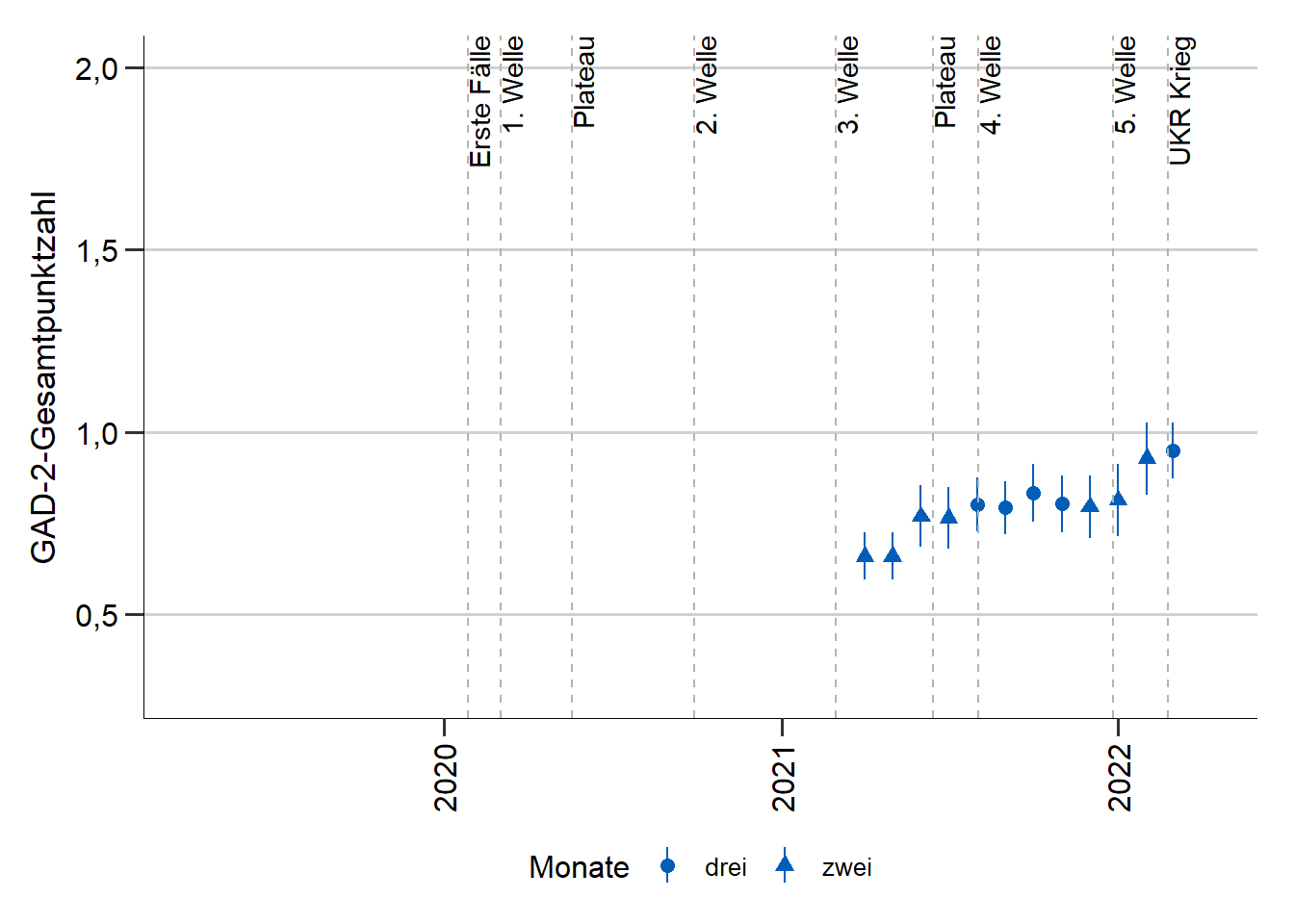 - Angstsymptome nahmen zu
+ Einsamkeit nahm tendenziell ab
Subjektive psychische Gesundheit verschlechterte sich
27.07.2022
Psychische Gesundheit bei Erwachsenen während der COVID-19-Pandemie in Deutschland
10
Mental Health Surveillance: Ergebnisse aus kürzeren Zeitreihen
Subjektive psychische Gesundheit 
(% „sehr gut“ oder „ausgezeichnet“)
Angstsymptomatik 
(GAD-2 ≥ 3)
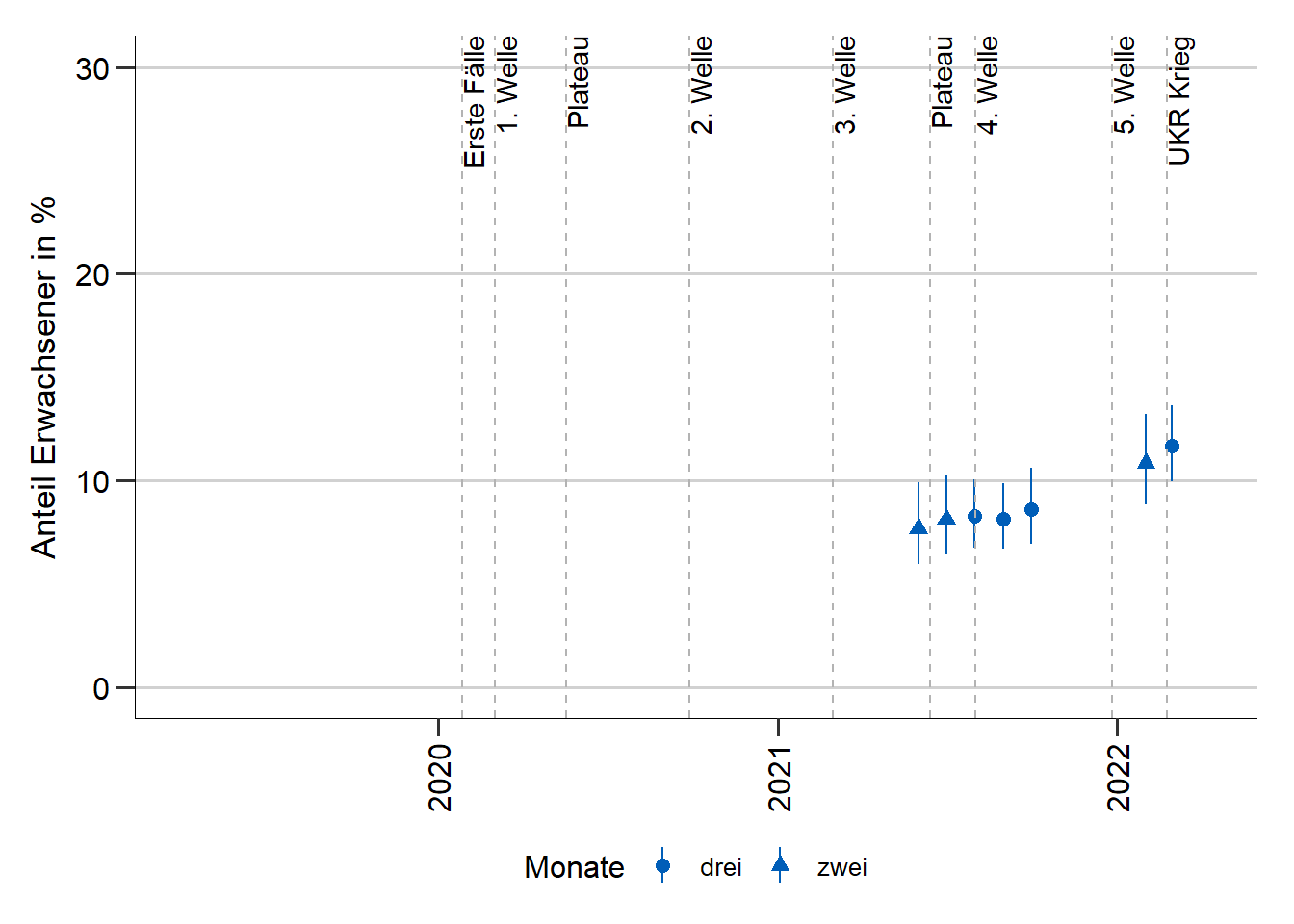 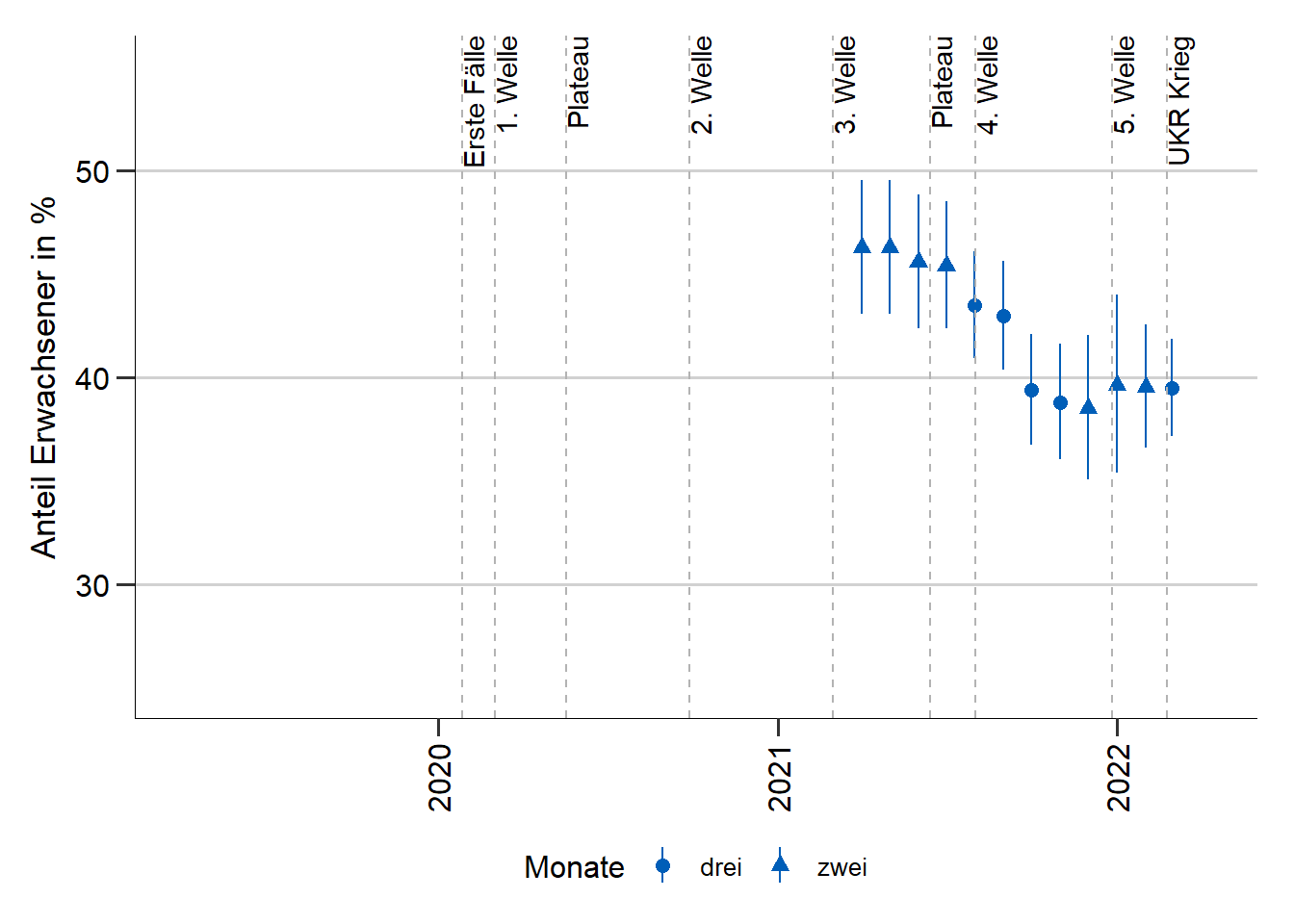 11,7%
7,7%
46,3%
39,5%
27.07.2022
Psychische Gesundheit bei Erwachsenen während der COVID-19-Pandemie in Deutschland
11
Mental Health Surveillance: Stratifizierte Ergebnisse
Risikogruppen und resiliente Gruppen
Anfang 2022 teils andere Risikogruppen & divergierende Entwicklungen
Angstsymptome
Depressive Symptome
Subjektive psychische Gesundheit
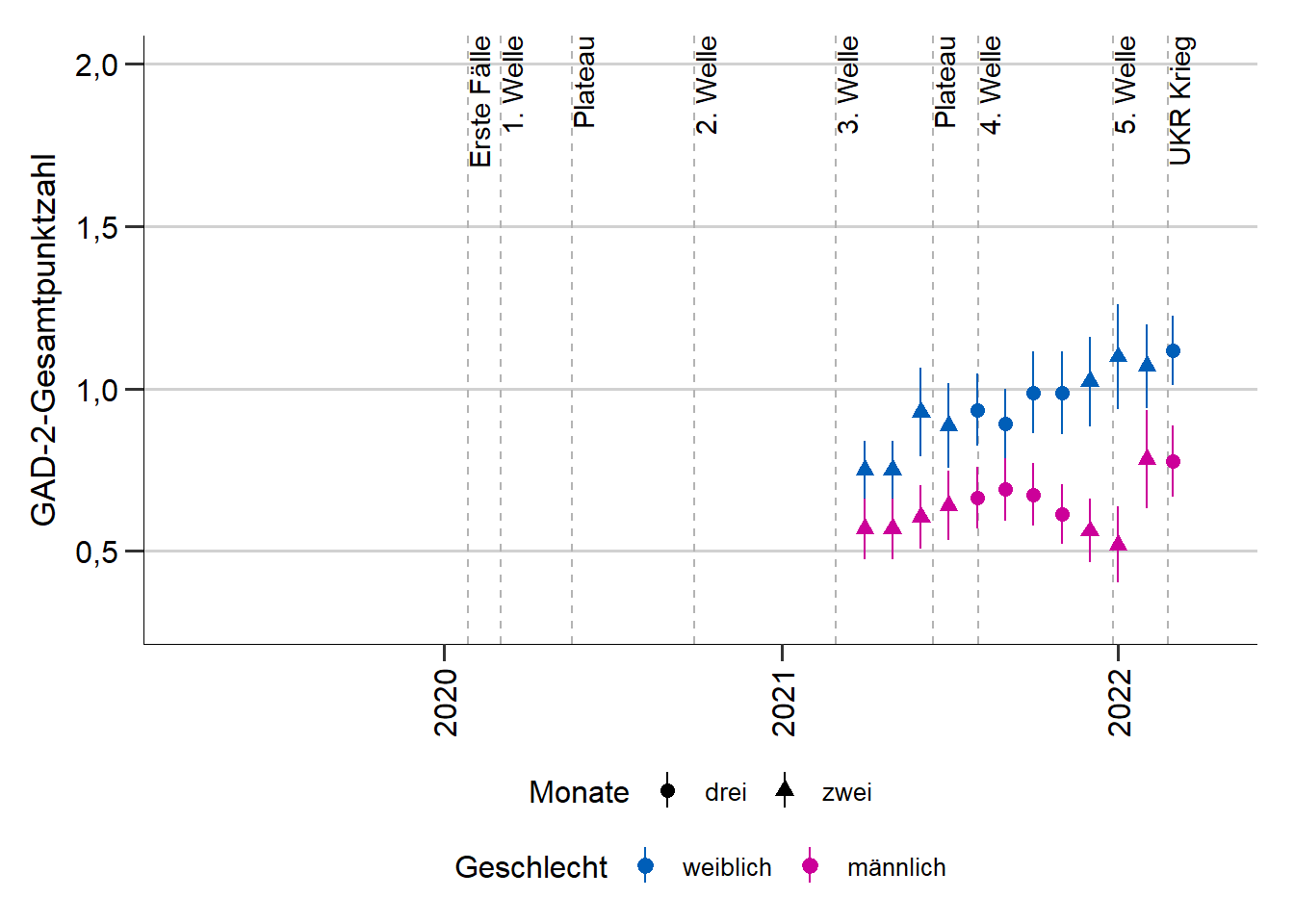 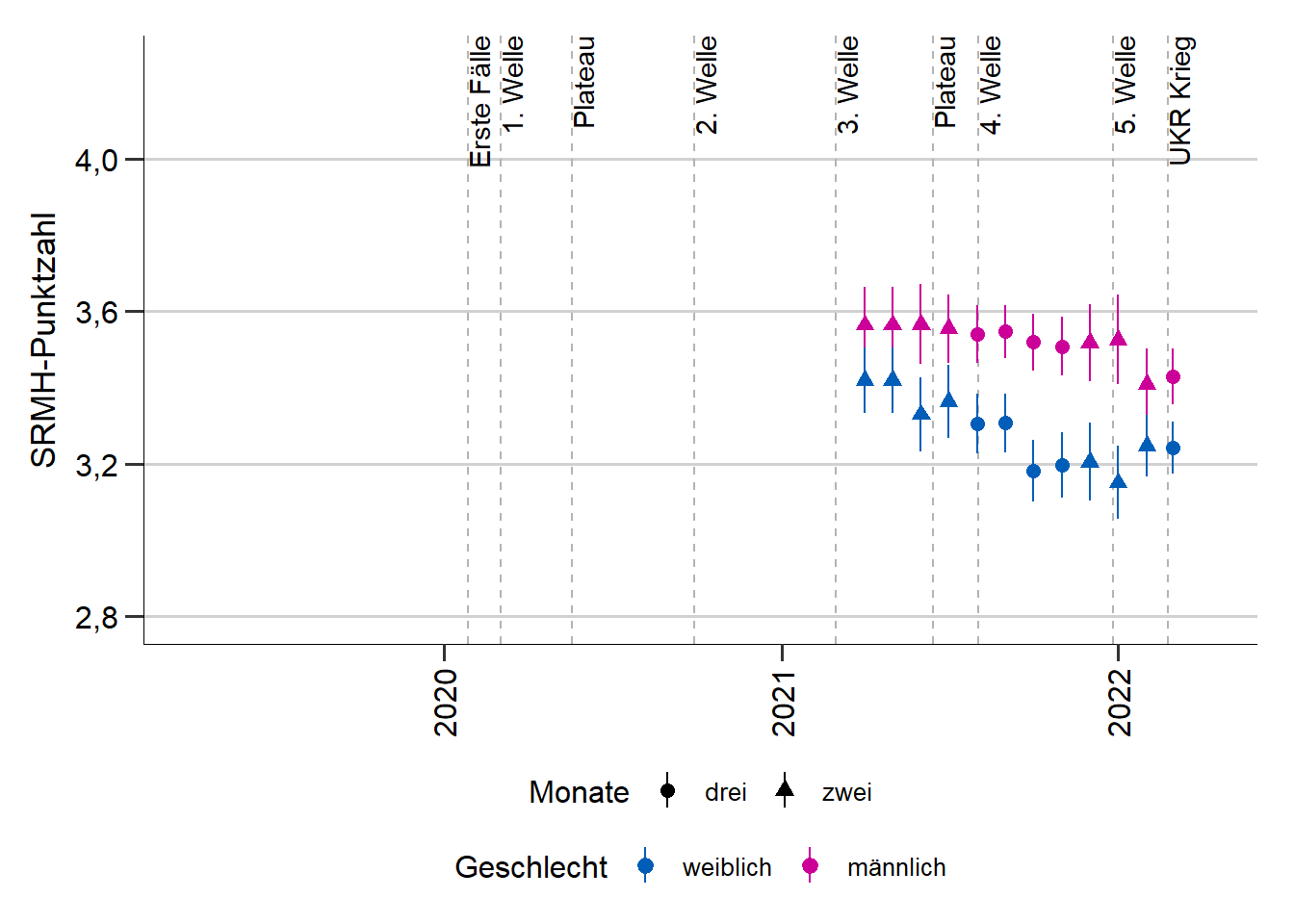 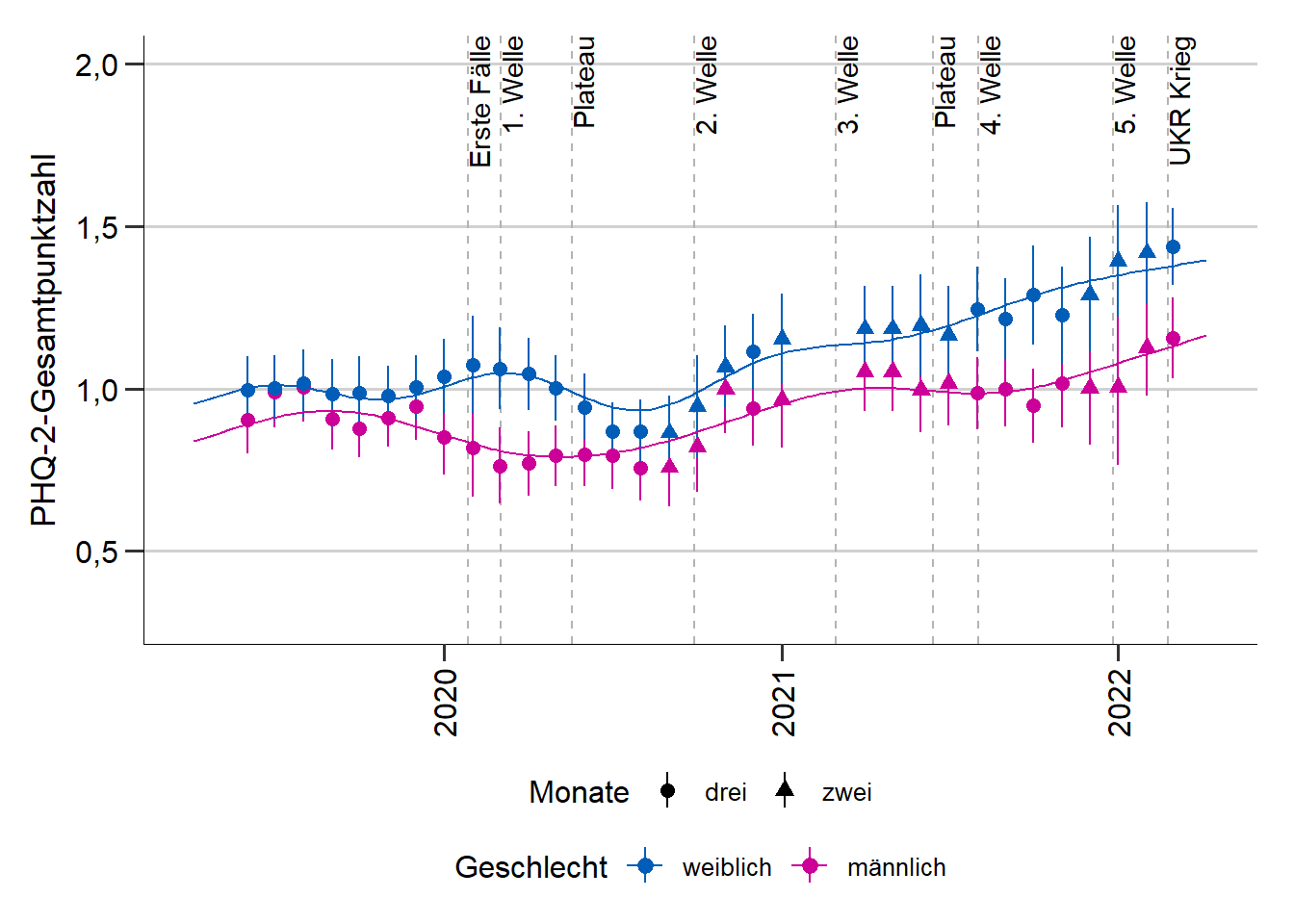 27.07.2022
Psychische Gesundheit bei Erwachsenen während der COVID-19-Pandemie in Deutschland
12
Mental Health Surveillance: Fazit
Zeitreihen 2019-2022: Während das Erleben sozialer Unterstützung als Ressource psychischer Gesundheit tendenziell eher anstieg, nahmen depressive Symptome in der Bevölkerung mehrfach zu. 
Zeitreihen 2021-2022: Während das Erleben von Einsamkeit eher abnahm, verschlechterte sich die subjektive psychische Gesundheit. Zugleich deutete sich ein vermehrtes Auftreten von Angstsymptomen an.
Die Stratifizierung der Ergebnisse nach Bevölkerungsgruppen zeigt teilweise Risikogruppen und resiliente Gruppen auf.
Auffällig ist eine sprunghafte Dynamik seit Anfang 2022. Es wird sich zeigen, ob diese Entwicklungen vorübergehend waren. 
Die Entwicklungen finden im Kontext multipler kollektiver Krisen statt.
27.07.2022
Psychische Gesundheit bei Erwachsenen während der COVID-19-Pandemie in Deutschland
13
Dissemination: 2. Quartalsbericht an BMG
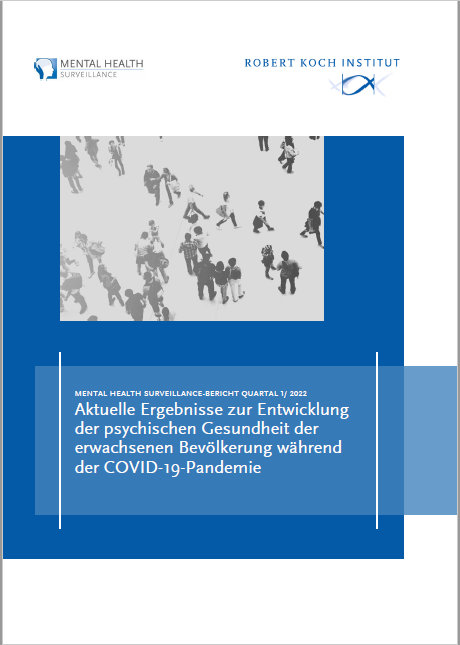 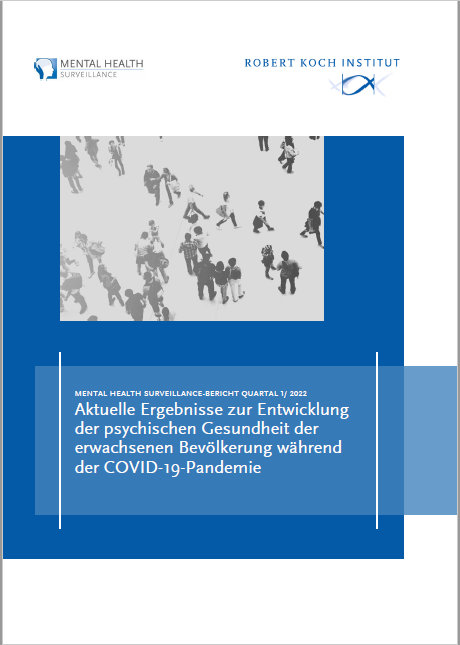 Ergebnisse bisher intern, nicht bereit für öffentliche Diskussion
Ausblick: Surveillance fortlaufend, Indikator „unerfüllter Behandlungsbedarf“
27.07.2022
Psychische Gesundheit bei Erwachsenen während der COVID-19-Pandemie in Deutschland
14
Vielen Dank für Ihre Aufmerksamkeit!
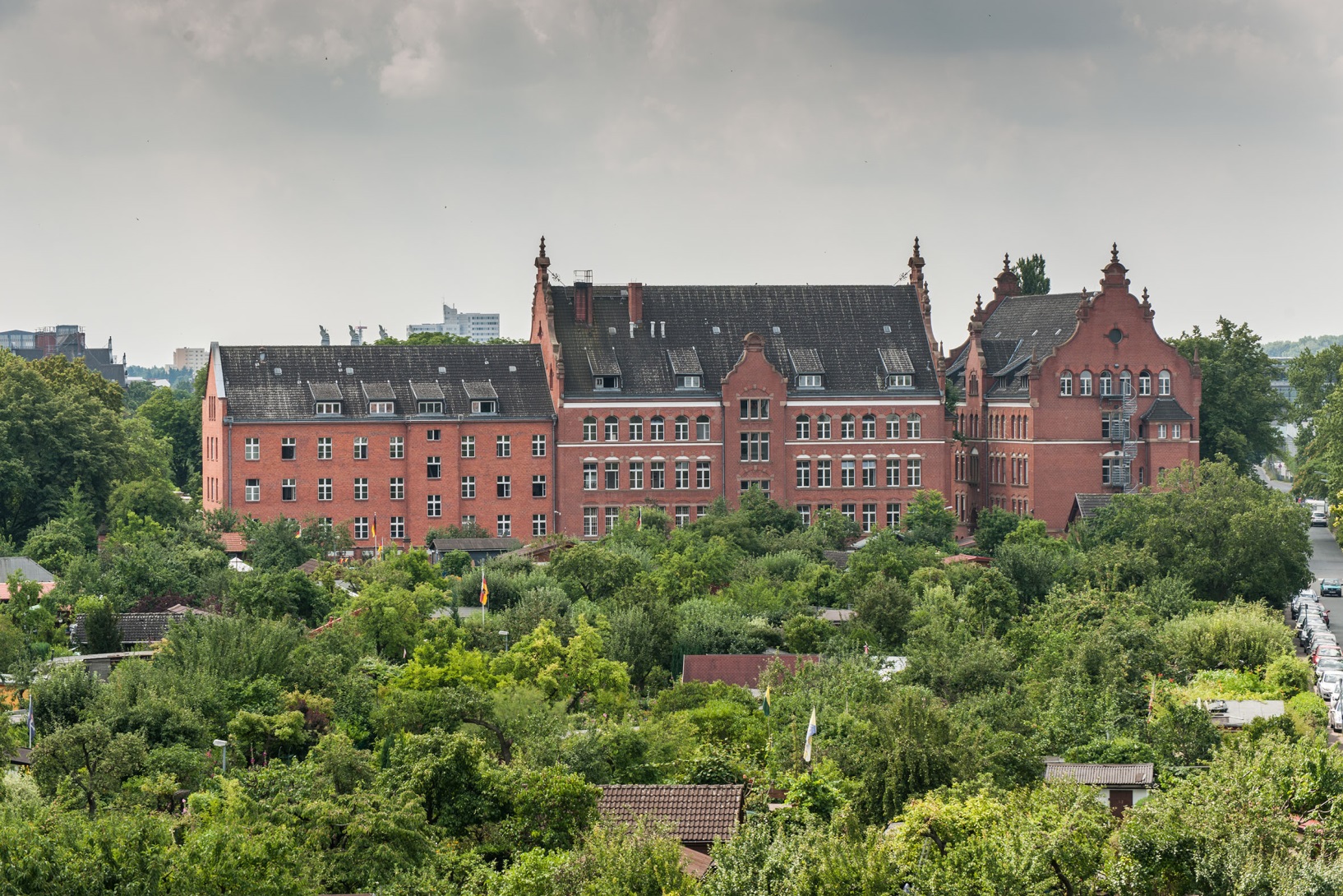 Kontakt: 
mhs@rki.de
27.07.2022
Psychische Gesundheit bei Erwachsenen während der COVID-19-Pandemie in Deutschland
15
Aktuelle Ergebnisse zur Entwicklung der Psychischen Gesundheit IN DER erwachsenen Bevölkerung während der COVID-19-Pandemie
Dr. Lena Walther - Mental Health Surveillance 
Fachgebiet 26 - Psychische Gesundheit, Robert Koch-Institut
27.07.2022
16
Soziale Unterstützung
(% starke wahrgenommene Unterstützung)
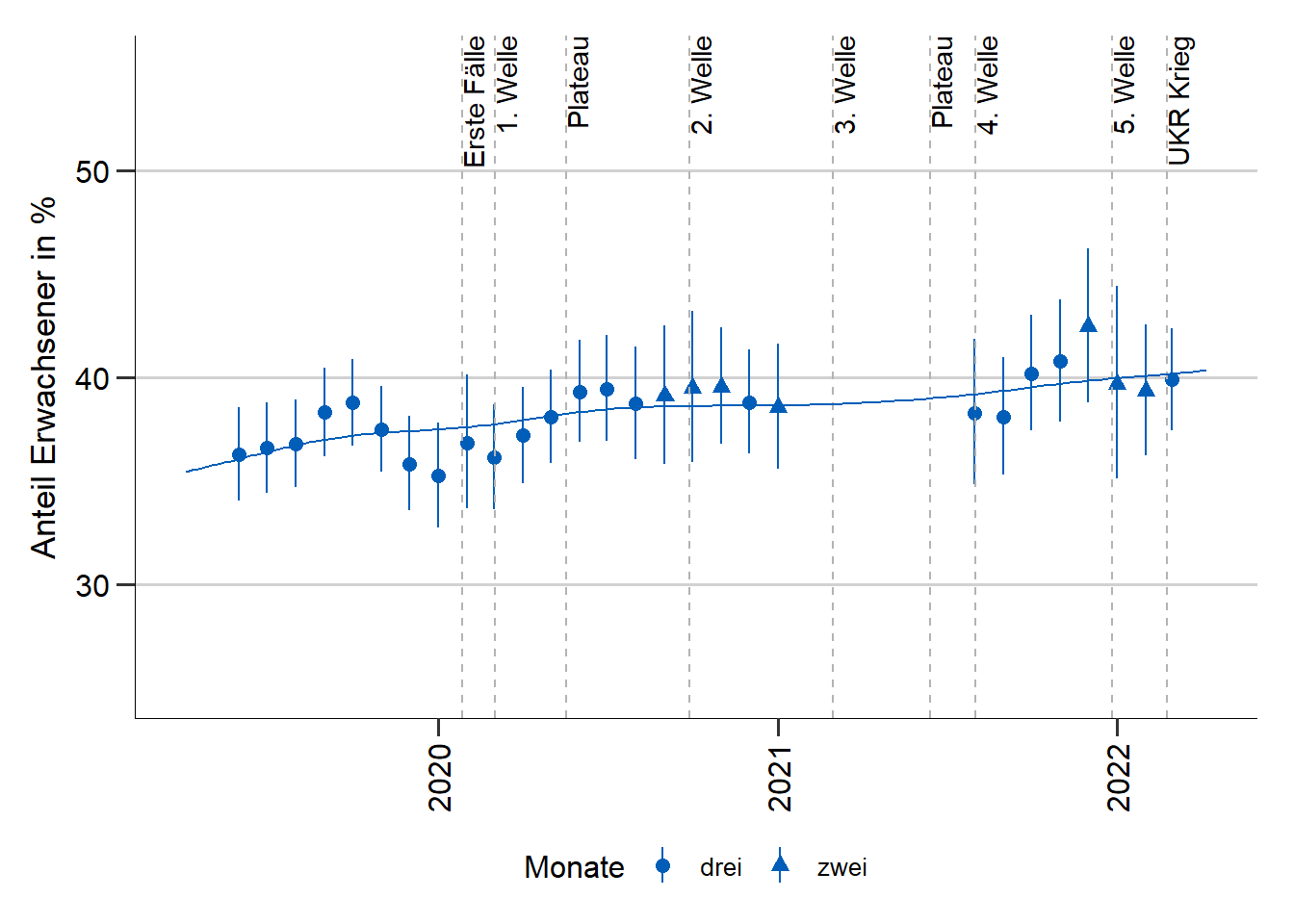 27.07.2022
Psychische Gesundheit bei Erwachsenen während der COVID-19 Pandemie in Deutschland
17
Einsamkeit
(% einsam)
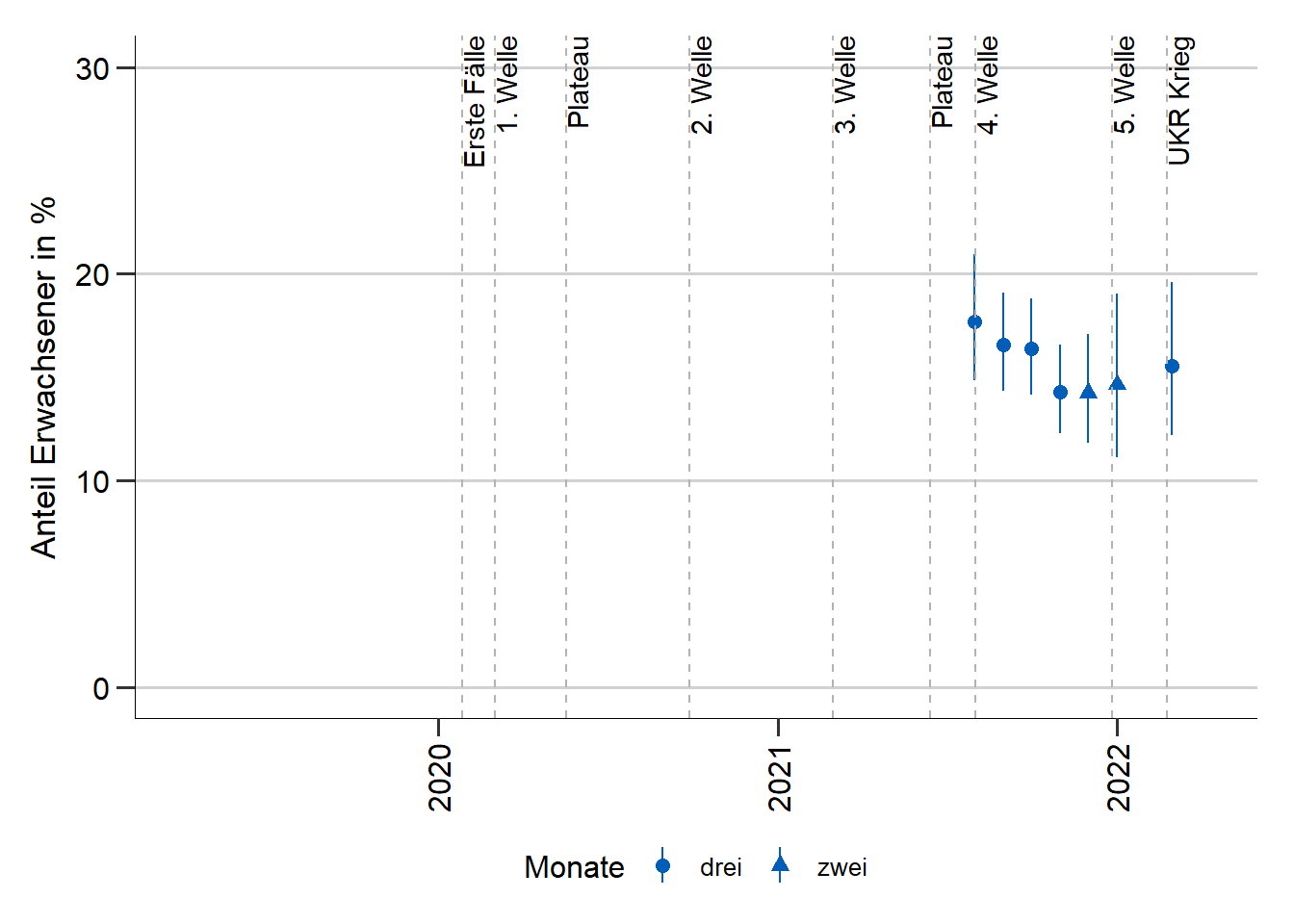 27.07.2022
Psychische Gesundheit bei Erwachsenen während der COVID-19 Pandemie in Deutschland
18